Water-Energy Nexus
Water and energy are inextricably linked.
Energy and power production requires water.
Water production, treatment and distribution requires energy.
Effective emergency response requires BOTH water and energy.
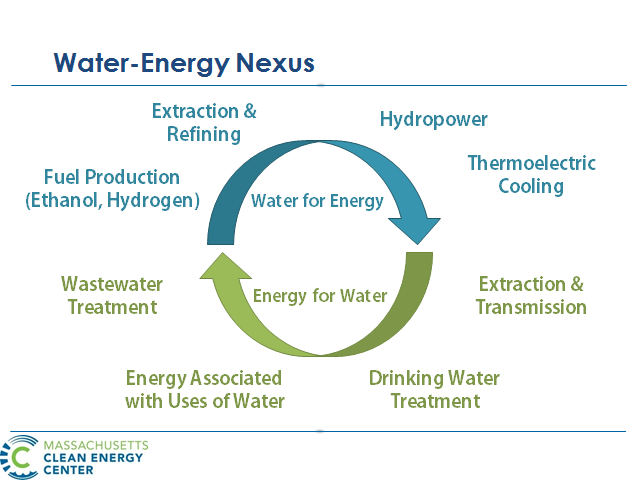 Planning a More Resilient Water System
Greater degree of redundancy
Backup power for all essential treatment and pumping systems with automatic transfer switches
Interconnections with neighboring water systems
Larger amounts of gravity storage
Looped distribution systems w/isolation valves
Participation in Mutual Aid Agreements
Emergency Response Planning 
On-Site Fuel Storage and Delivery Capabilities
Routine Maintenance and Testing of Equipment
Emergency Contracts w/Key Vendors
Improved Communication w/Power Utility Representatives
Well-Trained Employees
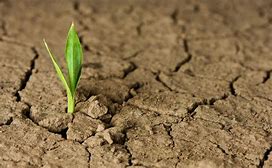